Контрольная работа №2
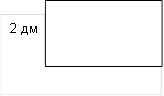 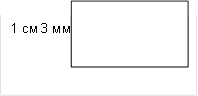 3дм
2см 7мм